Инспектор для коллекции
Иван Торубаров, Екатерина Герасименко
Семинар НУГ
Для чего?
Хотим сравнивать разные коллекции текстов по некоторому набору характеристик.
У нас есть инспектор, который выдает этот набор по одному тексту.
→ Обобщить до коллекции
Вопросы
У каких метрик абсолютное значение по всем текстам, а у каких – среднее (+ std)?
Какой POS-тэггер выбрать, чтобы было быстро, но качественно?
Как сделать удобную кнопку в brat?
вопрос 1 мы решили
осталось решить еще два вопроса.
Пример
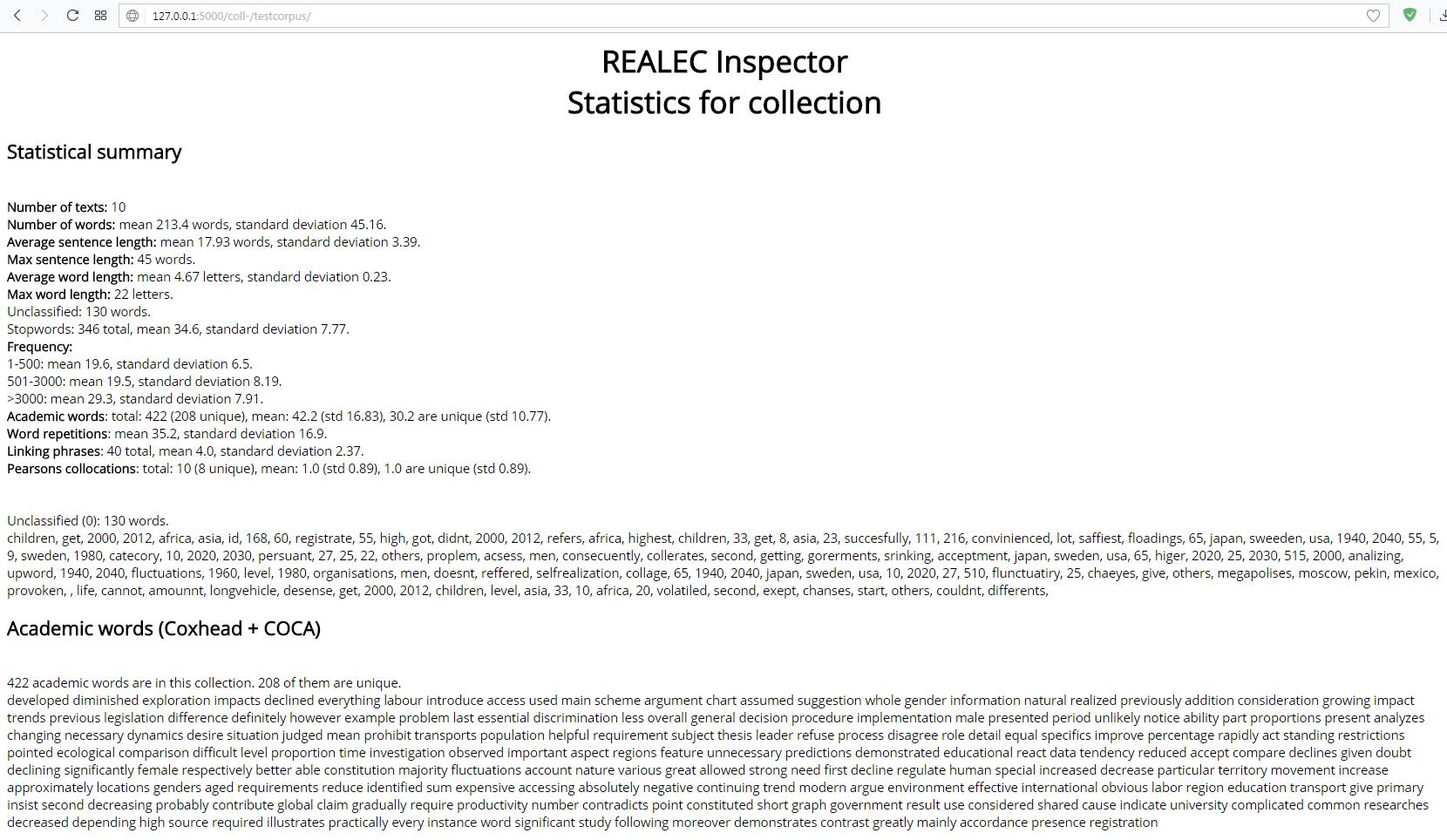 Пример
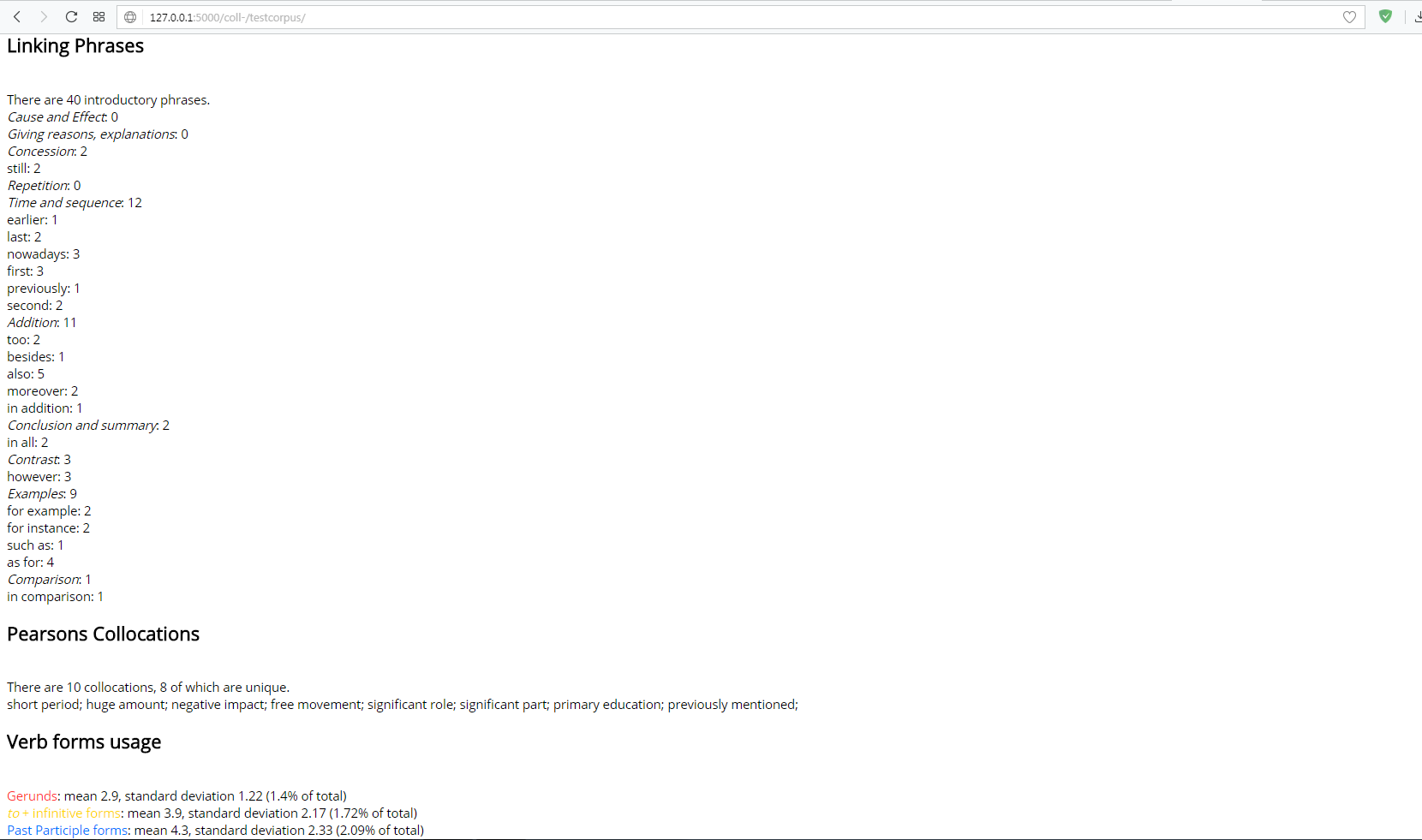